DUM / VYDMUCHOV / POLIAČÍKOVÁ/ JAZYK A  JAZYKOVÁ KOMUNIKACE/ 021
PŘÍDAVNÁ JMÉNA
       - ÚVOD
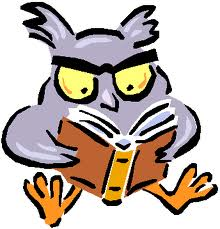 Co jsou to přídavná jména?
Jak se na ně ptáme?
ING. JANA POLIAČÍKOVÁ
Co jsou to přídavná jména?
Přídavná jména jsou slova, která přidáváme k podstatným jménům, abychom jejich význam blíže určili. 
Vyjadřují vlastnosti osob, zvířat a věcí. 
Jsou to slova ohebná, skloňujeme je. 
S podstatným jménem, ke kterému patří, se shodují v pádě, čísle a rodě.
Jak se na přídavná jména ptáme?
Ptáme se na ně tázacími zájmeny:
JAKÝ? JAKÁ? JAKÉ?
KTERÝ? KTERÁ? KTERÉ?
ČÍ?
Pamatujte si!
Důležité!!!
Přídavná jména vyjadřují vlastnosti podstatných jmen,              v jejichž blízkosti se vyskytují.
PŘÍDAVNÁ JMÉNA
V podstatě nám říkají, jaké to 
   podstatné jméno je. Například:
             žluté kuře
             zelený strom
             nákladní auto
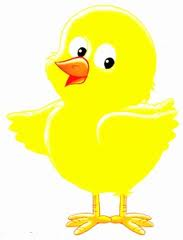 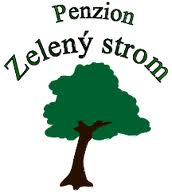 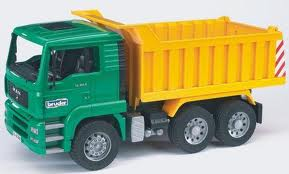 Utvoř vhodné dvojice
lyžařská
  mýdlová
  pardubický
  starý
  rozbité
  zlý
bublina
  dům
  bunda
  okno
  pes
  perník
Řekni slova opačného významu
široký  
hustý
drahý
kyselý
suchá
dlouhá
veselá
malá
nové
špinavé
světlé
bílé
vysoké
úzký
řídký
levný
sladký
mokrá
krátká
smutná
velká
staré
čisté
tmavé
černé
nízké
Vyhledej přídavná jména
Heřmánek je léčivá bylina. 
Vlčí mák je červený.
Léto je teplé roční období. 
Nová budova je krásná. 
Nákladní vlak je dlouhý. 
Jahody jsou zralé a chutné.
Pomocí přídavných jmen popiš lidi na obrázku.
POUŽITÉ ZDROJE
Profousová, I., Stoupová, A. Český jazyk pro 8.ročník zvláštní školy. Praha : SEPTIMA, 1996. ISBN 80-85801-76-0
[online]. [cit.15-02-2012]. Dostupné z URL: <http://t2.gstatic.com/images?q=tbn:ANd9GcTzOiRqk7GSAowk9xIKImhlJN_xUdBywqWn8Xp6xq5KE3ZXf6cPuQ >
[online]. [cit.15-02-2012]. Dostupné z URL: <http://t2.gstatic.com/images?q=tbn:ANd9GcSUO_6jXB03oooHbkS7_xyRty8gkQi6ifD8lV1nrA4aoDPC4xup> 
[online]. [cit.15-02-2012]. Dostupné z URL: <  http://www.kuratka-dubi.estranky.cz/img/picture/24/barevne-kuratko.png> 
[online]. [cit.15-02-2012]. Dostupné z URL: <http://t0.gstatic.com/images?q=tbn:ANd9GcSsQxnMffMXsbNR2FLfSSyVS5uhwkFN6qkGOhYFxhQspZx7RAfXKw> 
[online]. [cit.15-02-2012]. Dostupné z URL: <http://t1.gstatic.com/images?q=tbn:ANd9GcTHJdziqQcW7-DACdxfeEE8E-KX9aTxqX-WpGKNl3y9xG7ywn7EVw >